BUDGET PROPOSALEducation & General FundFiscal Year 2017-18
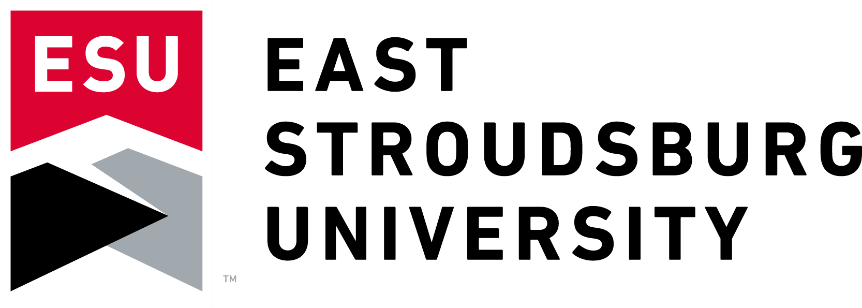 COUNCIL OF TRUSTEES MEETINGSeptember 21, 2017
Contents
Major Budget Assumptions
Enrollment & Revenue Projections
Expenditure Projections
Educational & General Budget
Total University Budget
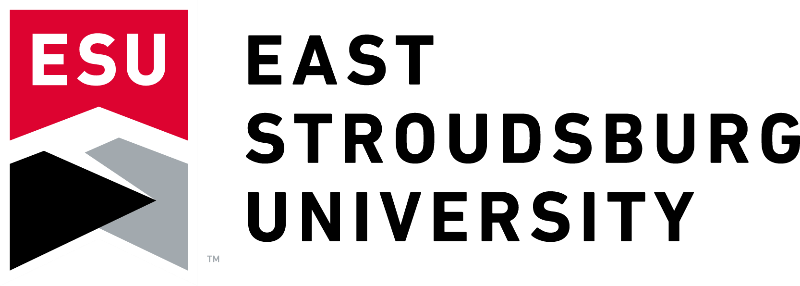 Assumptions
*Does not reflect change in allocation formula.
2017-18Enrollment & Revenue Projections
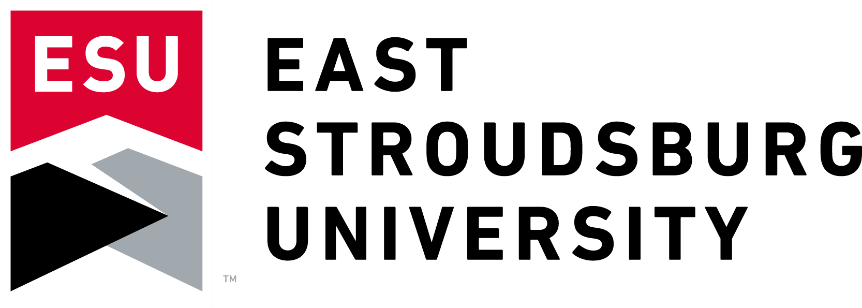 Fall Headcount
Annualized FTE Enrollment
Revenue
Note: Totals may vary due to rounding.
2017-18 Revenue
2017-18Expenditure Projections
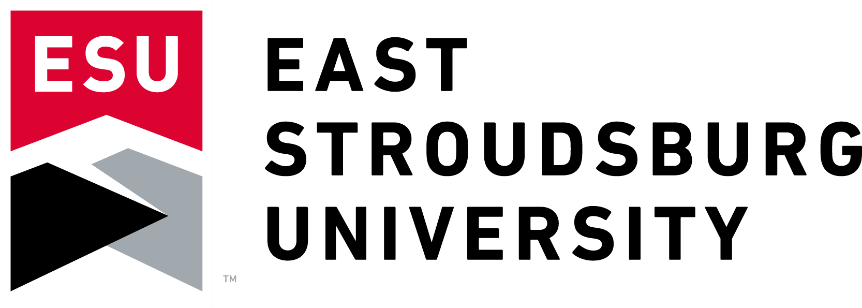 Expenditures
Note: Totals may vary due to rounding.
Salaries
[Speaker Notes: Provide a list of what’s covered in Other:
	Wages, Other Pay (non-APSCUF), Overtime, Shift Differential,
	Sick/Annual Pay-Out

What’s in Other Faculty Pay:
	Overload & Other Pay such as Distance Ed, Individualized Instruction, 	Independent Study, etc. including Extended Learning]
Salaries & Benefits
Note: Totals may vary due to rounding.
Employee Benefits
[Speaker Notes: Provide a list of what’s covered in Other:
	Social Security
	Medicare
	Unemployment
	Workers’ Comp
	Group Life
	EE Tuition Waiver]
Compensation Analysis
Non-Personnel Expenditures
Note: Totals may vary due to rounding.
[Speaker Notes: Provide a high level list of what’s covered in Operating Expenses:	
Phone			Lease-Police & Ext Learning	
Shuttle Service and Athletic Transportation	Coop Teachers
Marine Science Consortium		Bad Debt Expense
Marketing Plan			Strategic Plan
RED Building Maintenance		Deferred Maintenance
Banner Maintenance		Central Charges
Payments on Behalf of		ISF]
Non-Personnel Expenses
[Speaker Notes: Provide a high level list of what’s covered in Operating Expenses:	
Phone			Lease-Police & Ext Learning	
Shuttle Service and Athletic Transportation	Coop Teachers
Marine Science Consortium		Bad Debt Expense
Marketing Plan		Strategic Plan
RED Building Maintenance		Deferred Maintenance
Banner Maintenance		Central Charges
Payments on Behalf of		ISF]
Capital, Transfers & Debt Service
Note: Totals may vary due to rounding.
2017-18 Expenditures & Transfers
Note: Totals may vary due to rounding.
2017-2018University Operating Budget(All Funds)
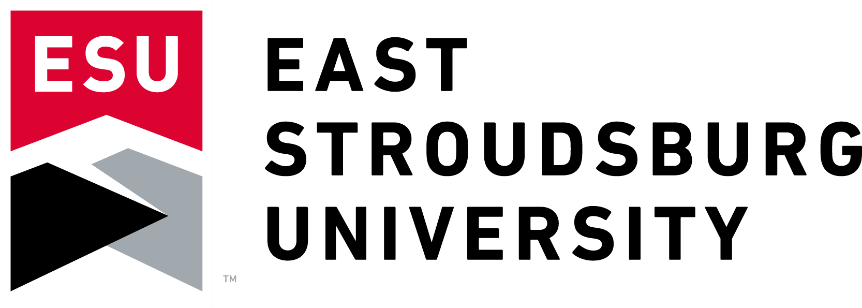 2017-18 University Budget
Undergraduate Full-time, In-State, Residential Student(Typical First-Year Student)
[Speaker Notes: Instructional includes
     Tuition	    	 Tech Fee	     ISF Fee	

General Fees include
     University Center	Ecard	     Recreation Center	
     Acad Records	Health Center	     Transportation	
     
Student Activity Fee	Stony Acres

Room		Traditional double room rate

Board		19 Meals per week]
Undergraduate Full-time, In-State, Residential Student(Typical First-Year Student)
[Speaker Notes: Tuition 	NCCC	Other PA County Resident (excl Northampton or Monroe)

Room	All double Residence Hall - non-suite

Board	19 Meals per week or similar plan]
Looking Ahead……
Collective Bargaining Agreements
Enrollment 
Employee Benefit Cost
Facility Infrastructure
State Support
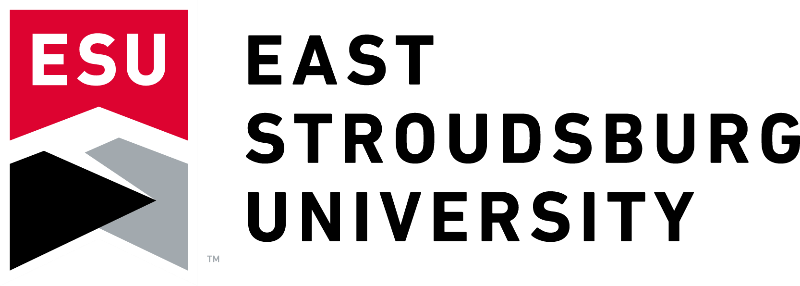 Questions?
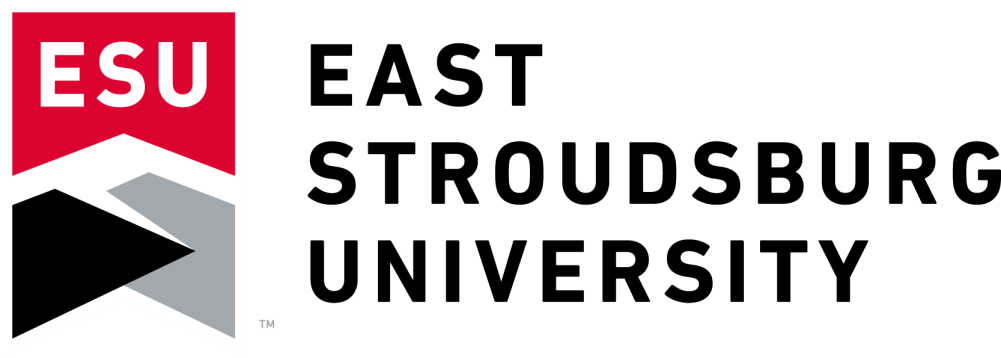